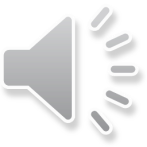 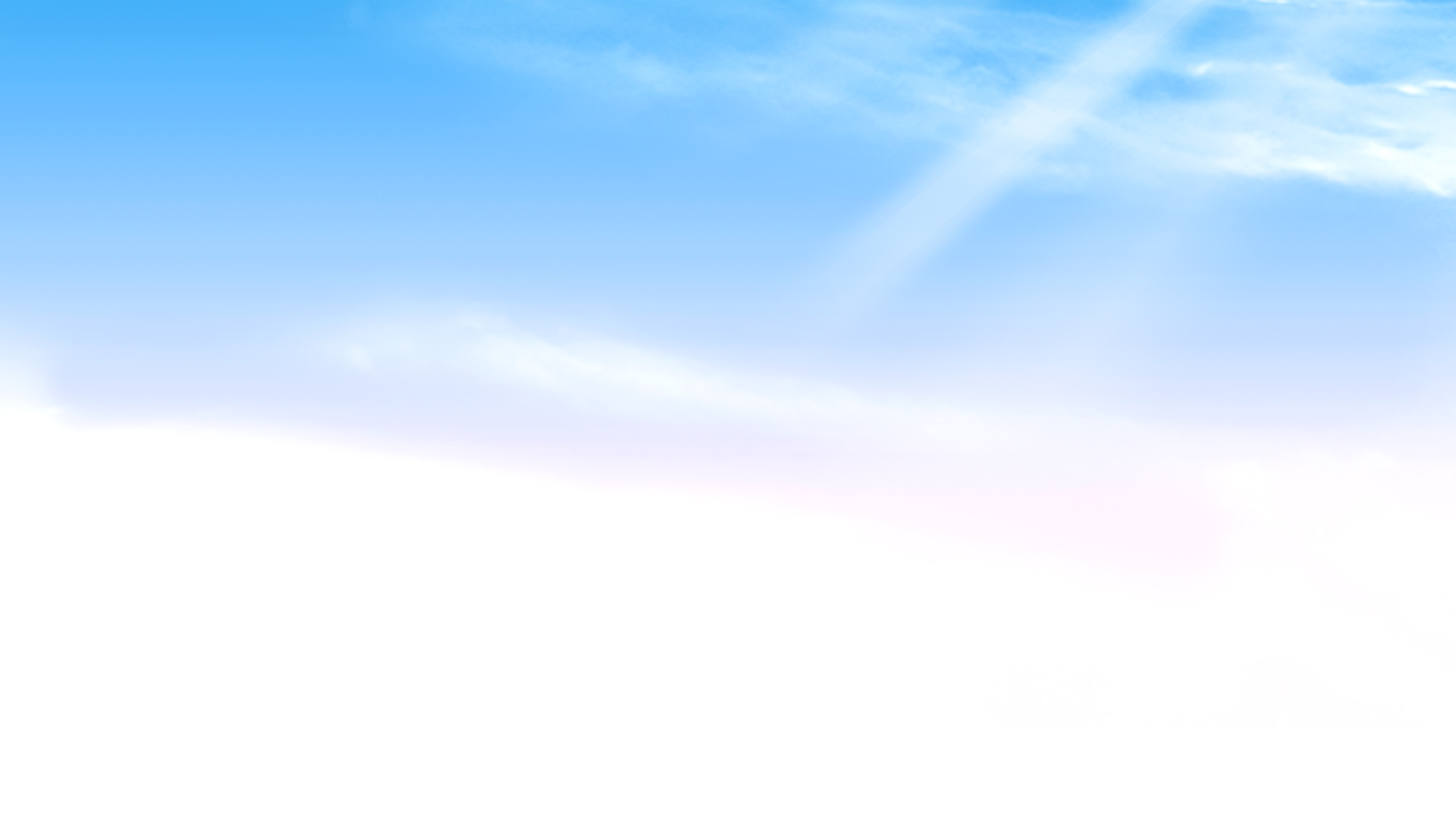 Bài 18: 
ÔN TẬP PHÉP CỘNG,
PHÉP TRỪ TRONG PHẠM VI 10
( T2)
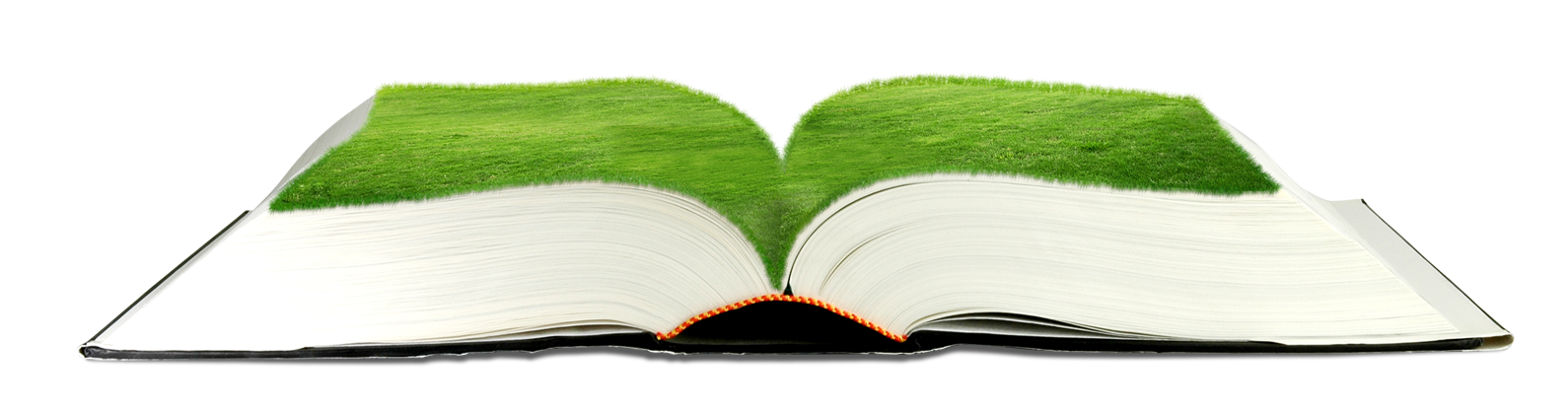 Giáo viên: Hoàng Thị Sen
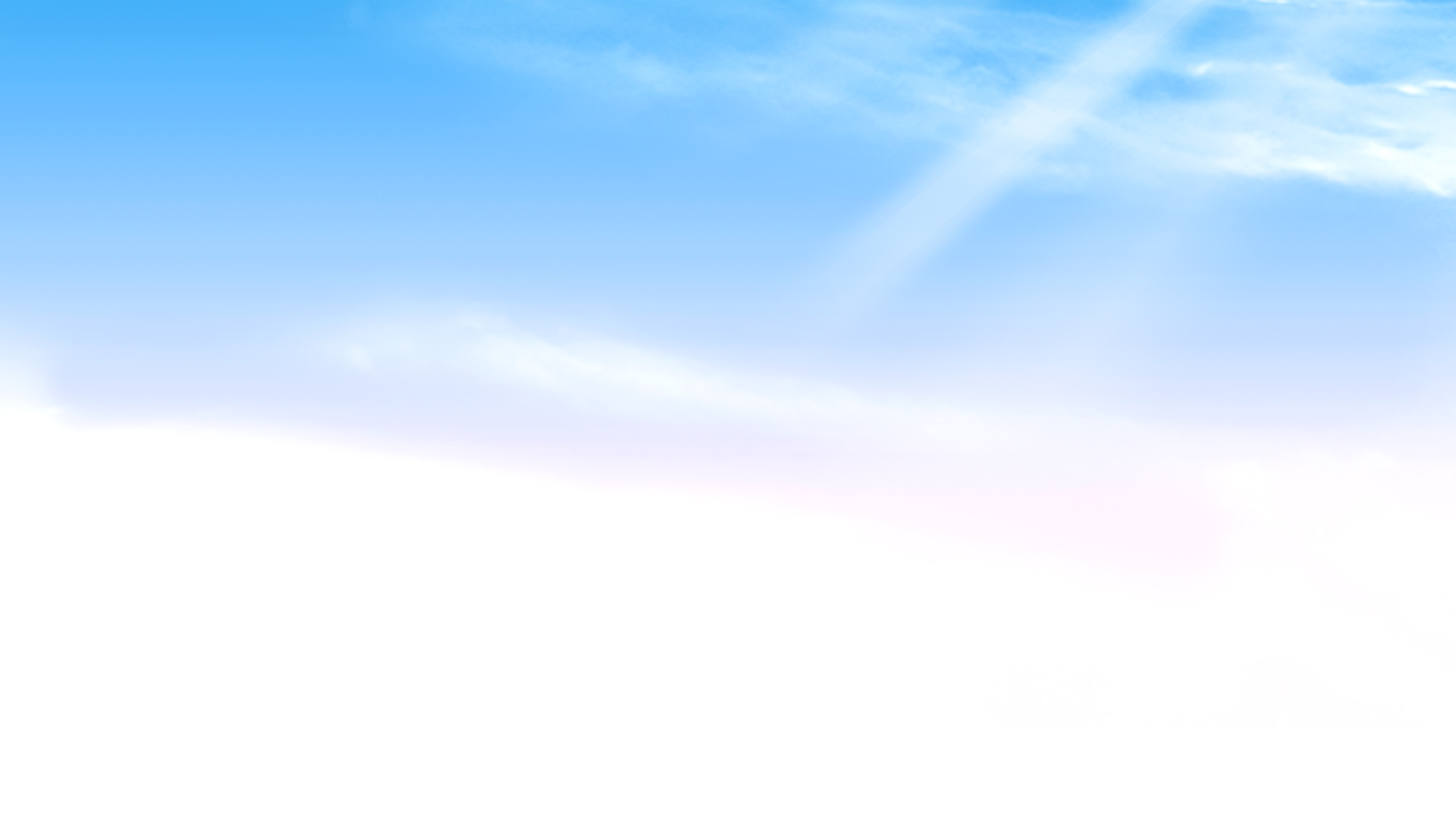 Tiết 2
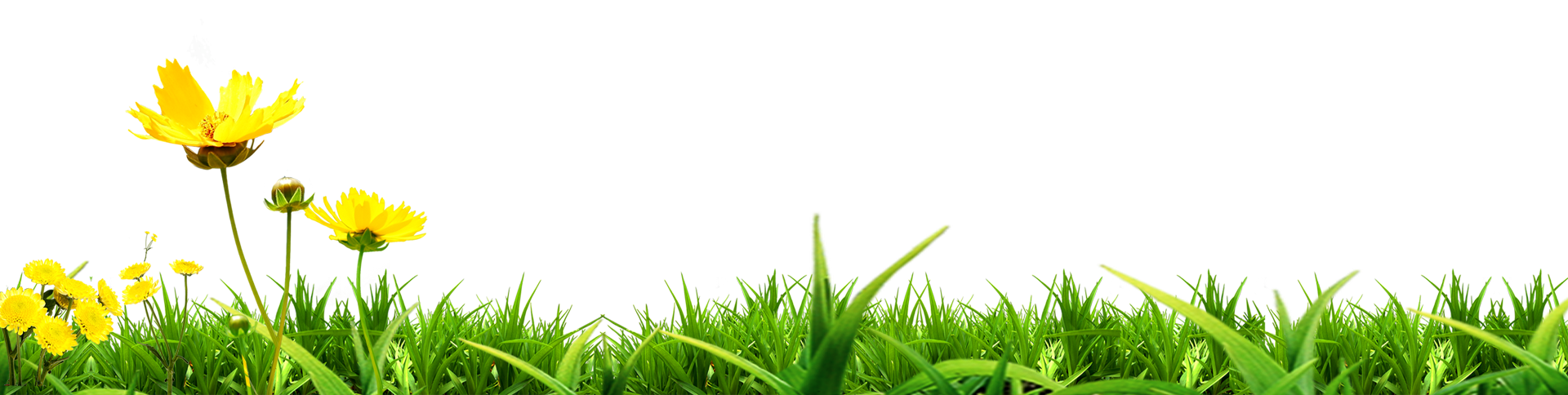 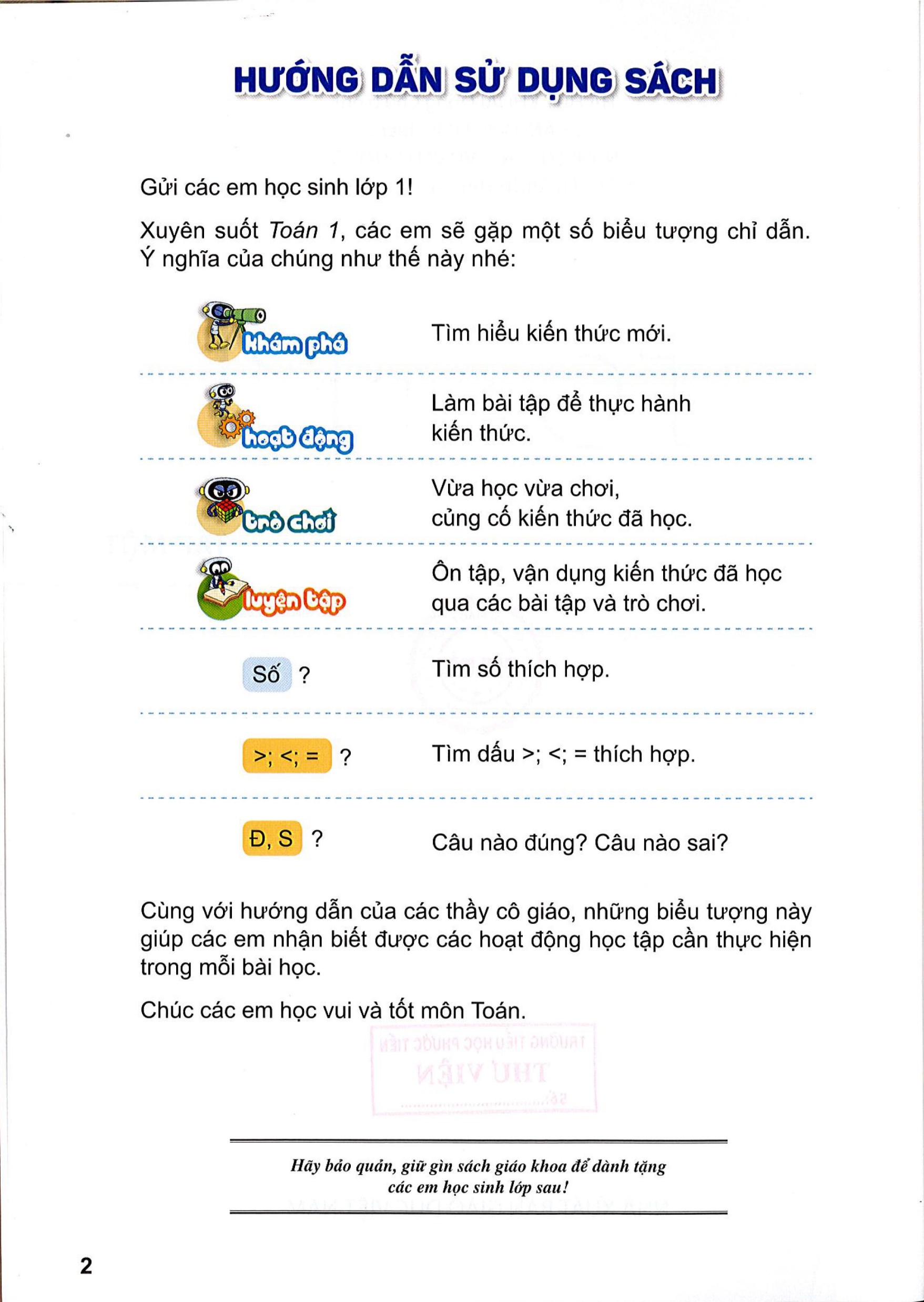 1
Tìm kết quả phép tính ghi ở mỗi toa tàu.
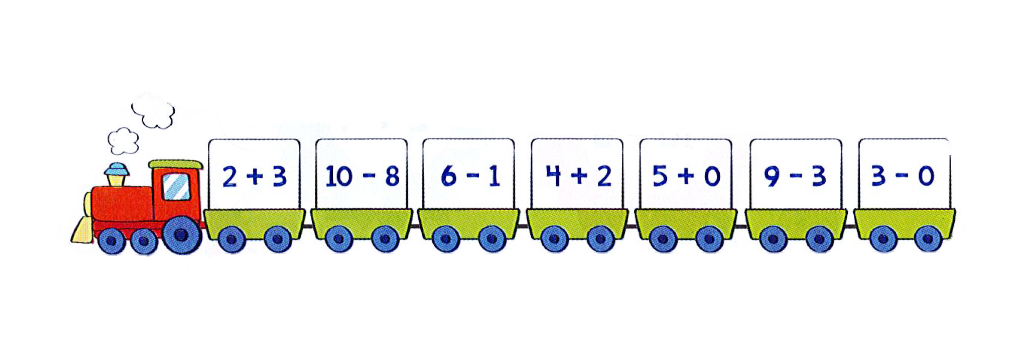 3
6
5
2
5
5
6
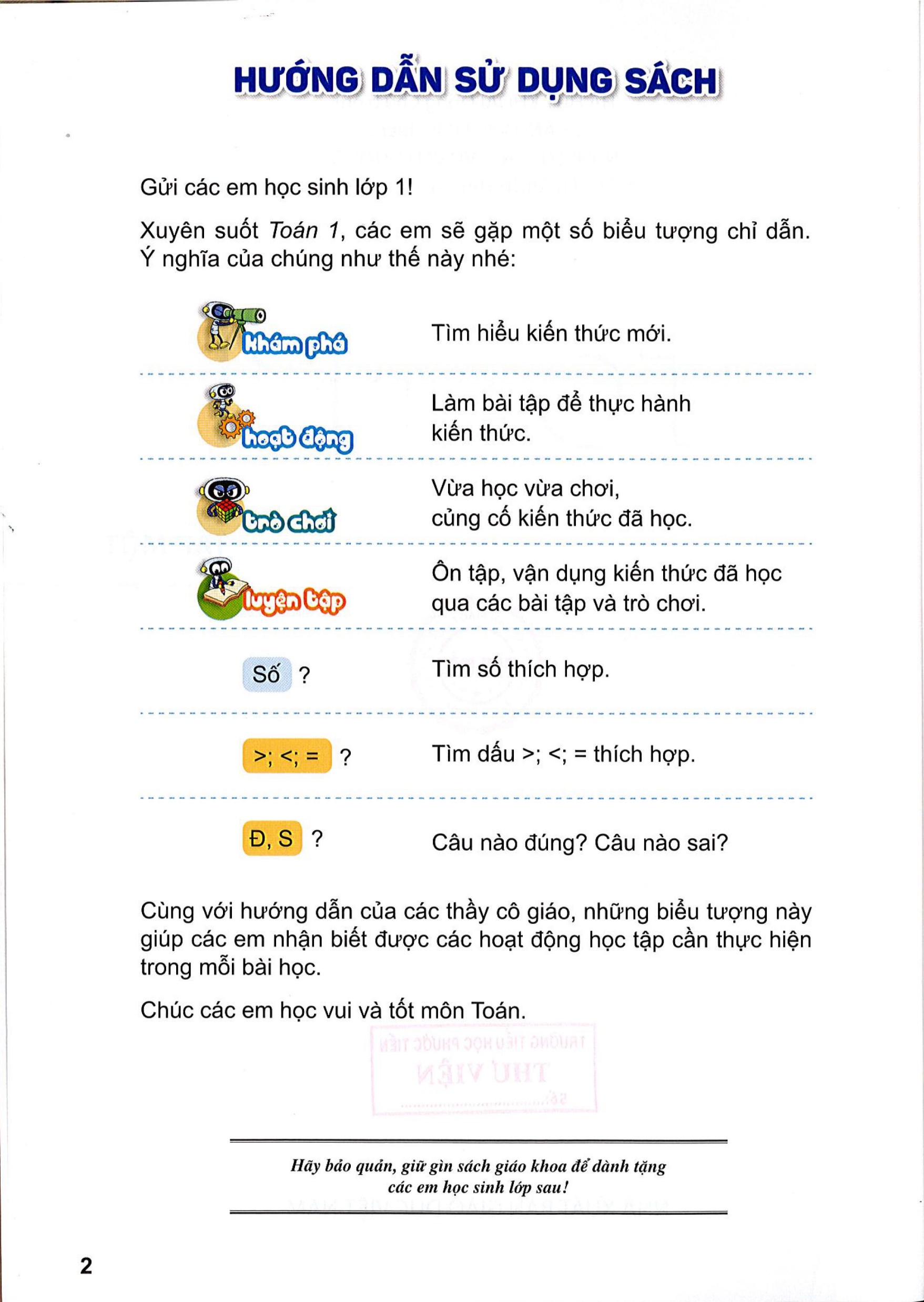 2
Số ?
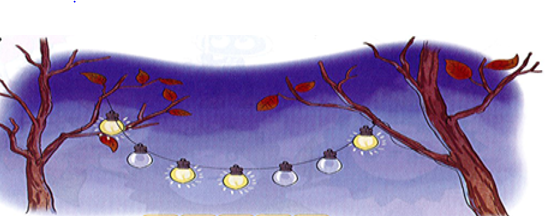 -
=
7
4
?
3
?
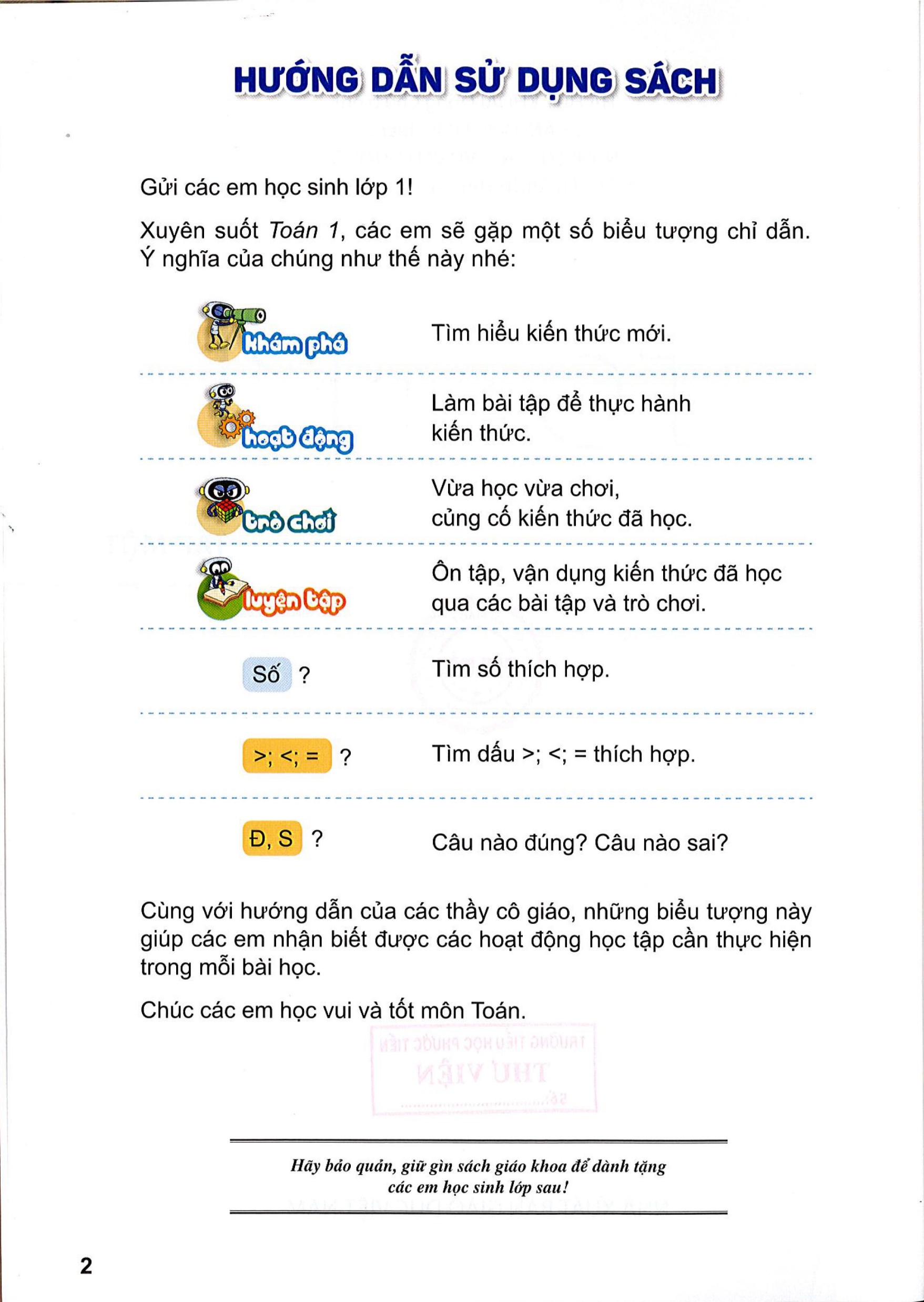 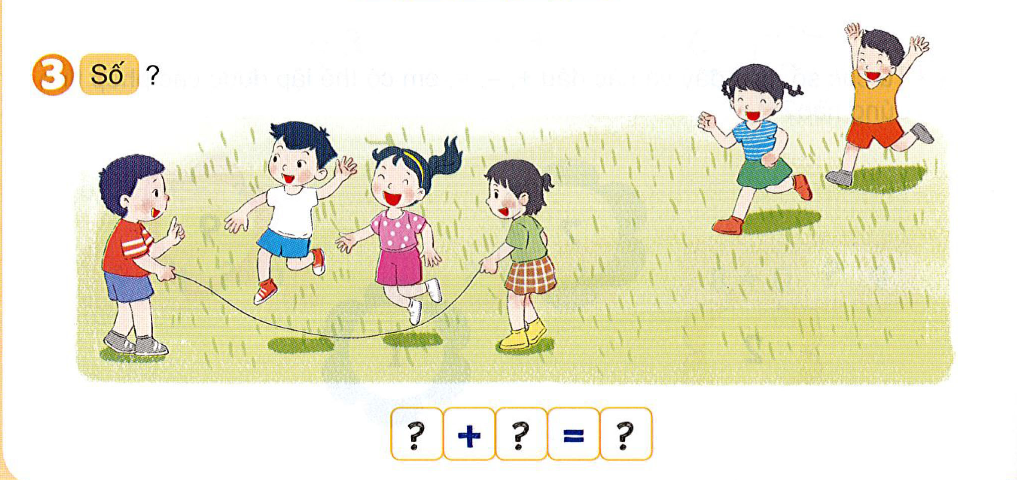 4
+
2
=
6
BẮT GÀ
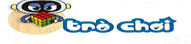 Cách chơi
Chơi theo nhóm
Người chơi bắt đầu từ ô xuất phát. Khi đến
lượt, người chơi gieo xúc xắc.
Đếm số chấm ở mặt trên xúc xắc rồi di chuyển qua các ô bằng với số chấm đó. Tính kết quả tại ô đó rồi bắt một con gà ghi số bằng với kết quả phép tính.
-  Trò chơi kết thúc khi bắt được 5 con gà.
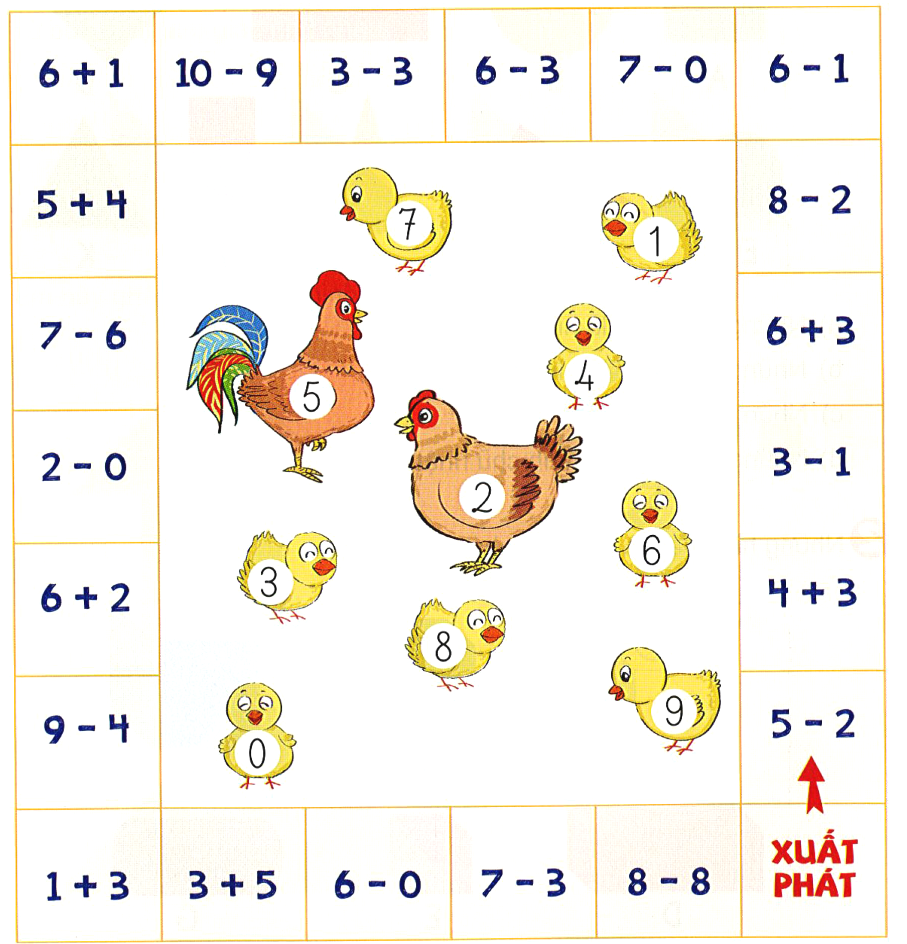